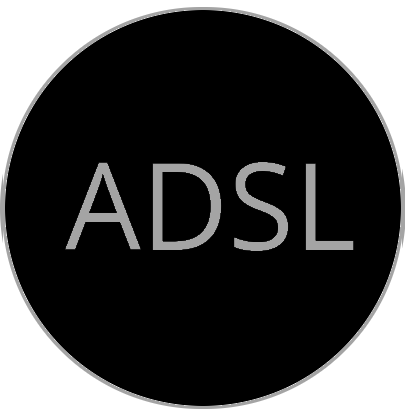 Aalborgs Datalogiske Studenterlaug
Generalforsamling 
29/11-2018
En studenterpolitisk forening, der afholder faglige og sociale arrangementer for studerende under Studienævn for SICT
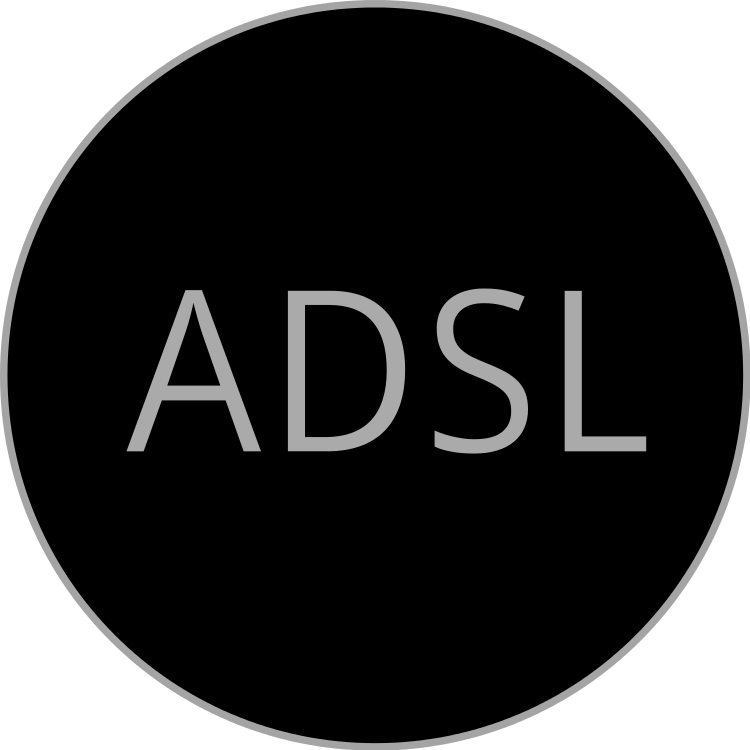 Træffer beslutninger for foreningen og behandler ansøgninger
Bestyrelse
ADSL Event
Valg-Udvalg
Sociale arrangementer for at sikre et bedre studiemiljø og kommunikation på tværs af årgange
Kvalitetssikring af vores uddannelser og studiemiljø. Del- tagelse i relevante styrende organer på AAU
Studenterpolitik
Sociale arrangementer
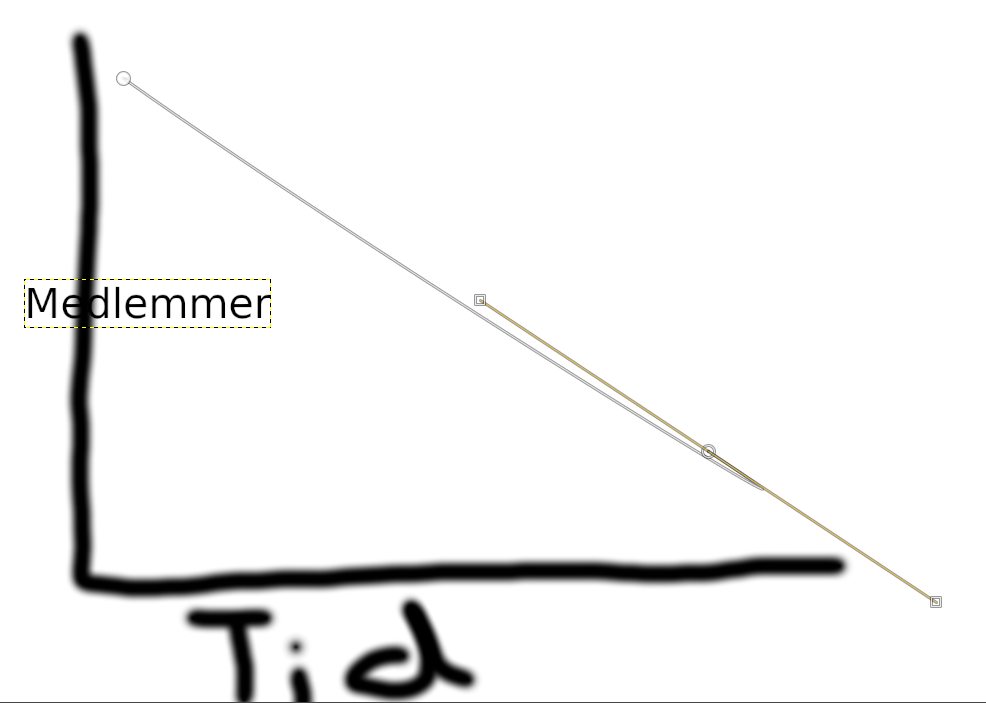 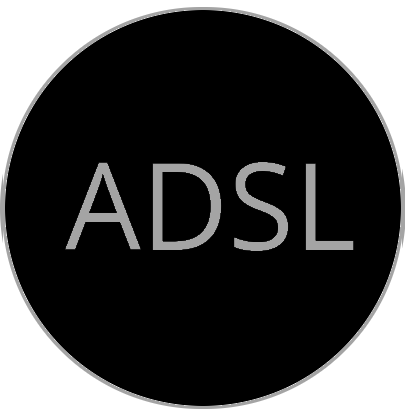 Dagsorden
Valg af ordstyrer og referent
Årsberetning samt godkendelse heraf
Regnskab, budget, samt godkendelse heraf
Vedtægtsændringer
Valg af formand
Valg af bestyrelsesmedlemmer
Valg af kritisk revisor
Eventuelt
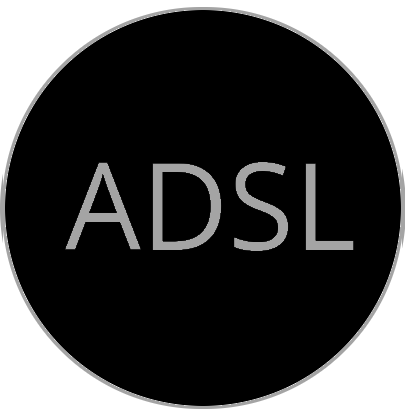 2. Årsberetning
Politisk aktivitet
1 repræsentanter i Studienævnet
0 repræsentant i Institutrådet
0 repræsentant i Akademiskråd
Støtte givet til Fklubben og Rusperioderne
Manglende events i forhold til tidligere år
3a. Regnskabet
2019
2018
3b. Budget 2018-2019
4. Vedtægtsændringer
Ingen modtaget
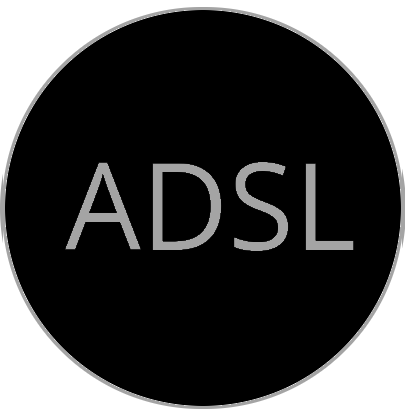 5-7. Valg
Valg til formand
Valg til bestyrelsesmedlemmer
Valg til kritisk revisor
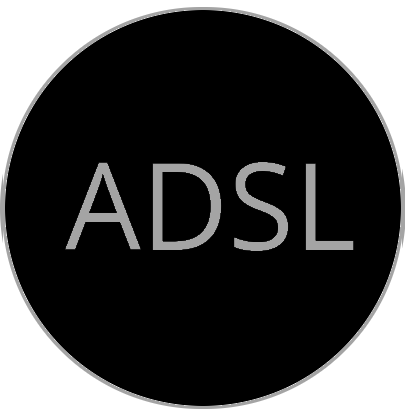 8. Eventuelt
8.1 - brætspil
	Modtaget før GF
Triominos
Extra HINT
Nye kort
Raffelbægre
Rød HINT
	Forslag modtaget ved GF